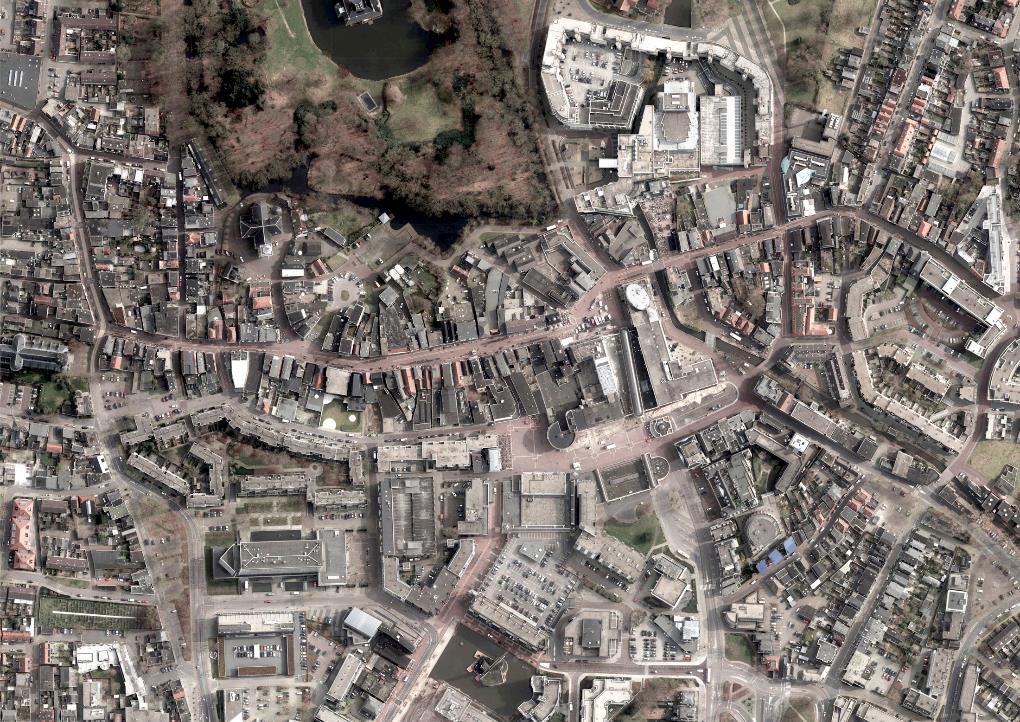 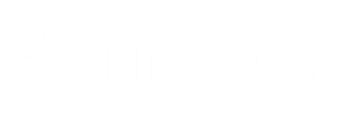 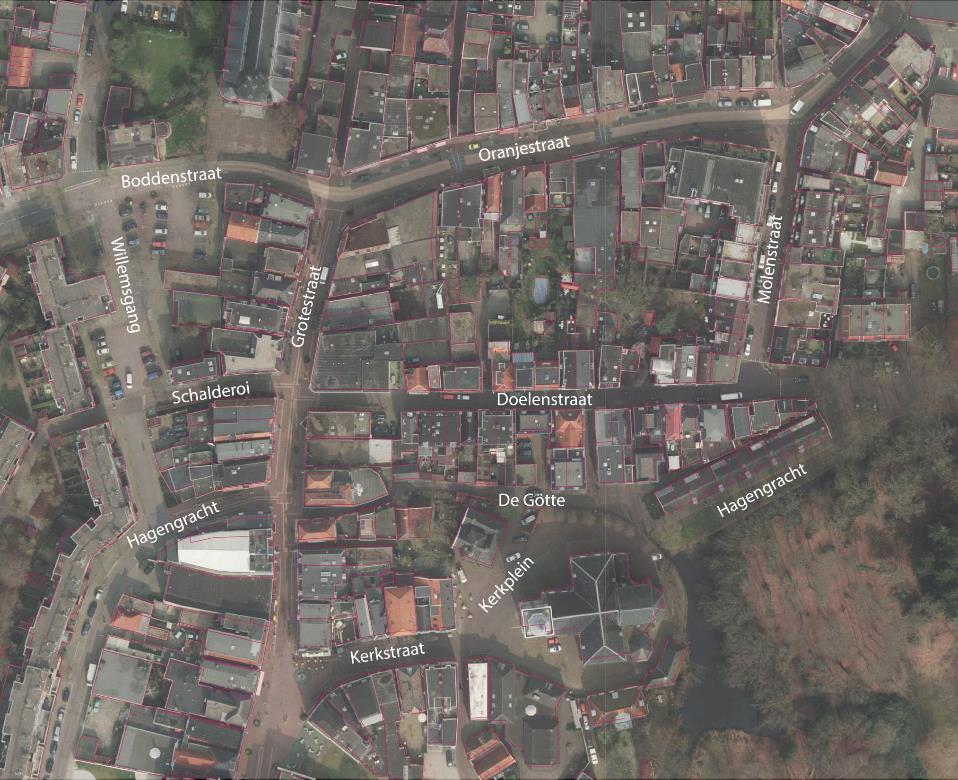 Opgave en gebied
[Speaker Notes: MIKE]
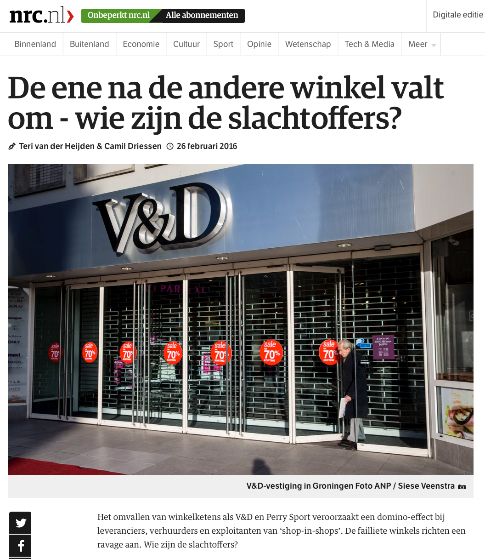 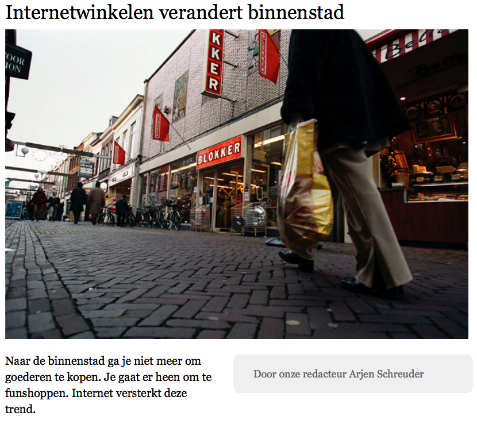 [Speaker Notes: DENISE]
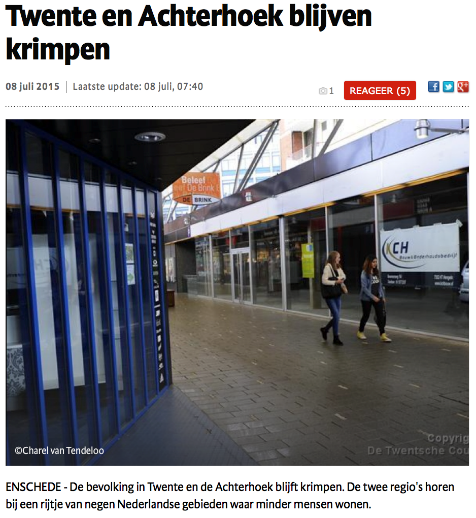 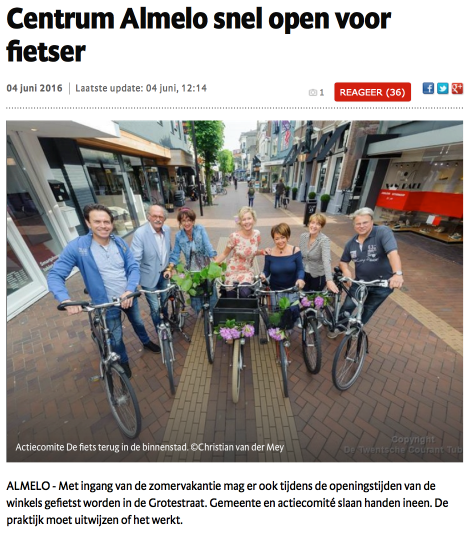 [Speaker Notes: DENISE]
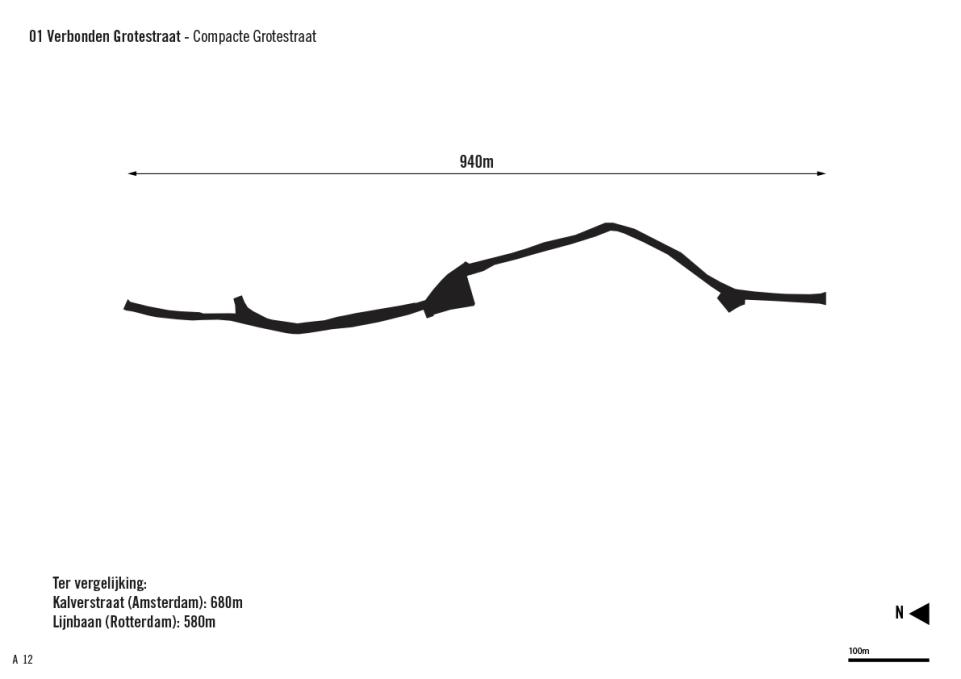 [Speaker Notes: DENISE]
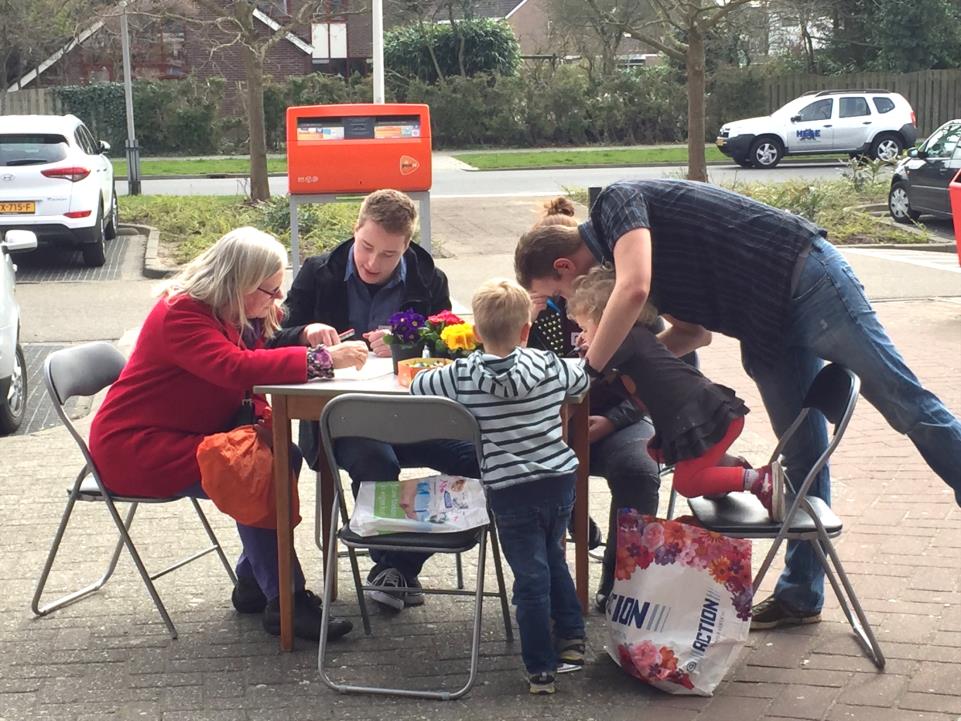 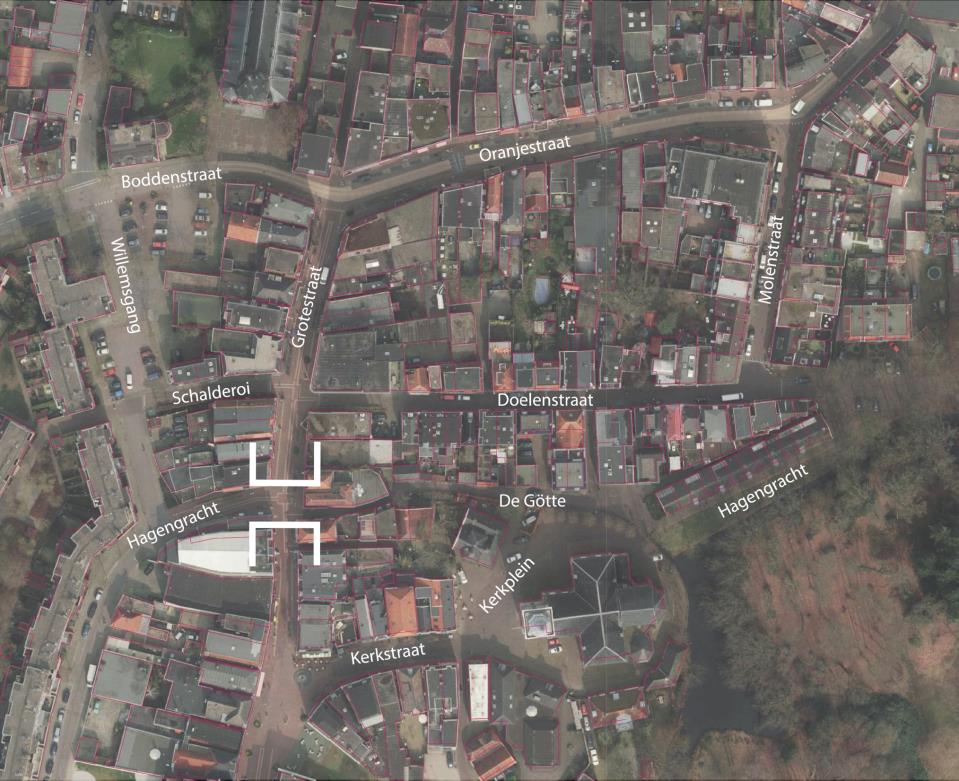 [Speaker Notes: DENISE]
VERKLEUREN
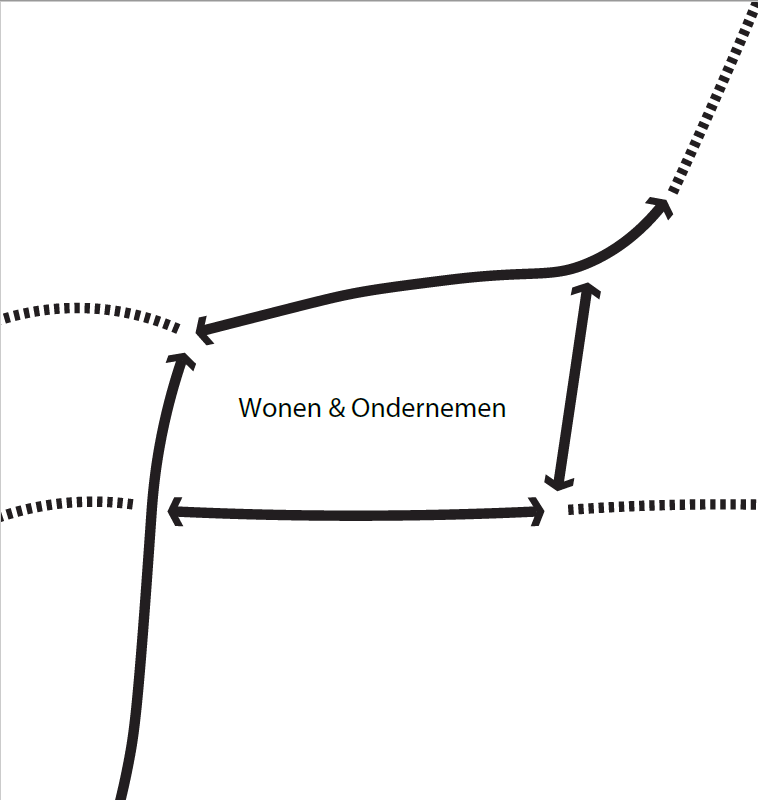 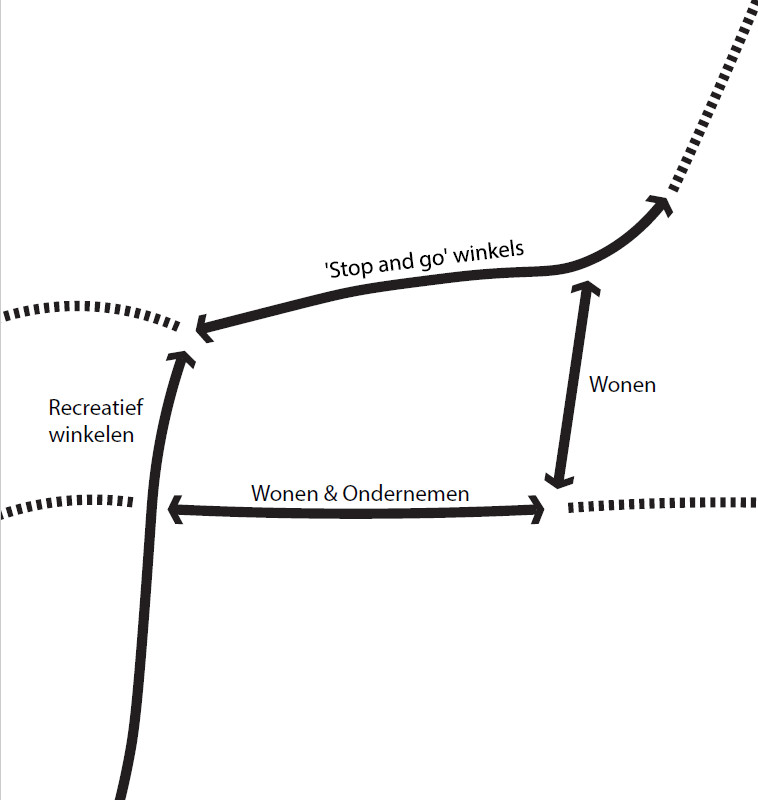 [Speaker Notes: MIKE]
[Speaker Notes: MIKE
WONEN & ONDERNEMEN-KAART
DOELENSTRAAT: VOELT GOED DOOR MIX

MIX VEREIST DAT DE RUIMTE EN MENSEN GOED MET ELKAAR OMGAAN]
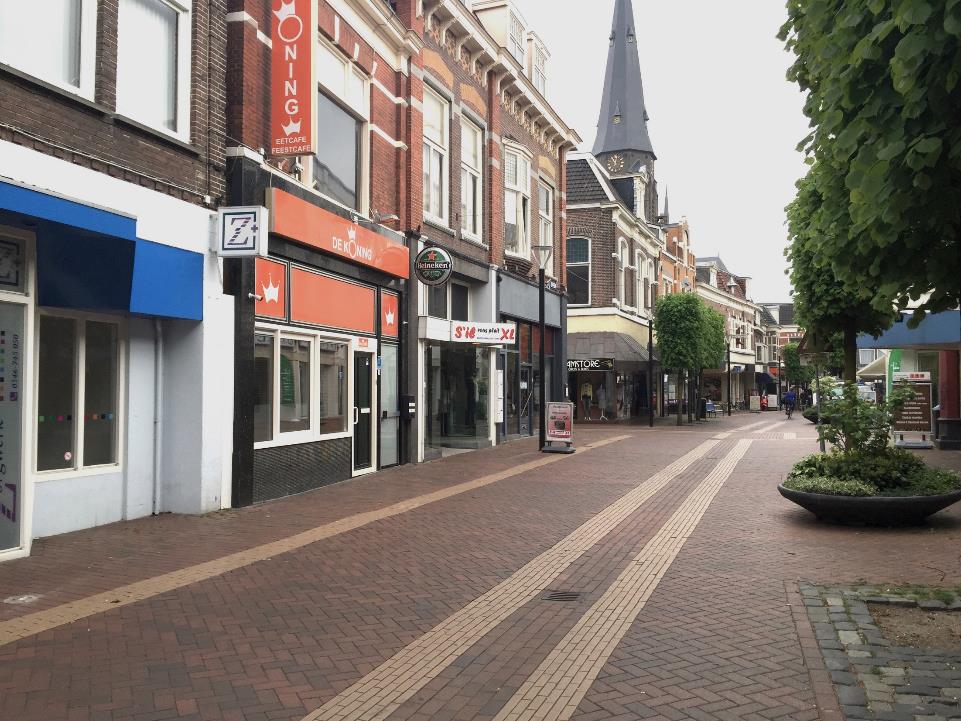 [Speaker Notes: ONSTAAT NU EEN LELIJK/ONVEILIGE RUIMTE DAT NIET GOED VOELT
GEBIED IN TRANSITIE:
IS DE RUIMTE DAAR WEL KLAAR VOOR?
> WIJ DENKEN VAN NIET]
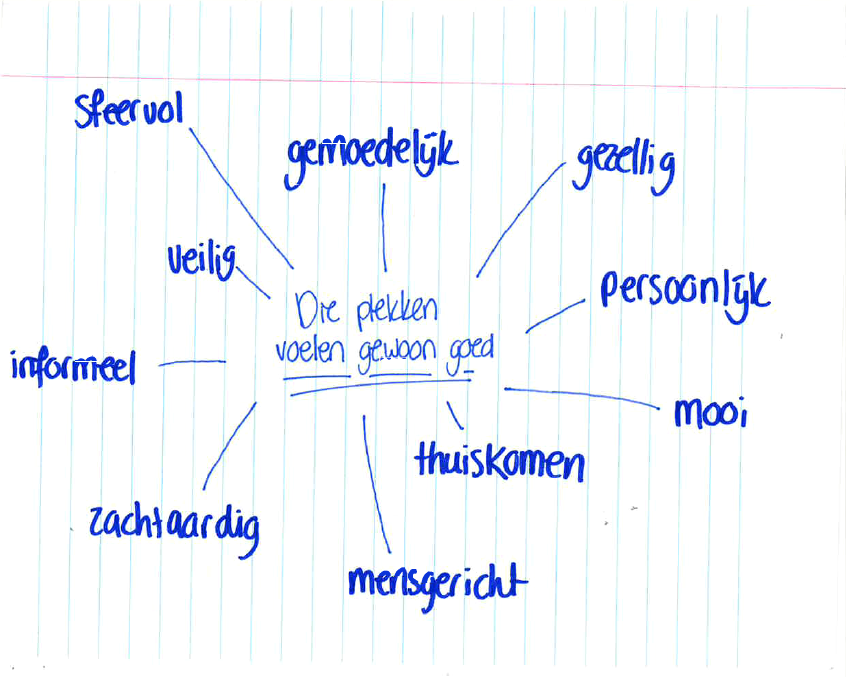 [Speaker Notes: MIKE
INGREDIENTEN DIE DAT WAAR MAKEN]
1 - GRENS
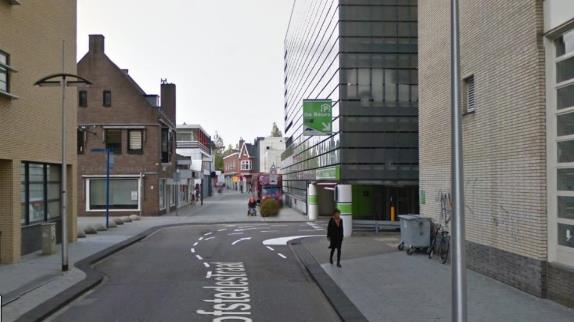 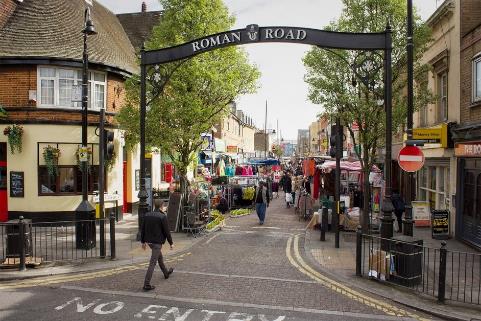 [Speaker Notes: DENISE]
2 - HOEK
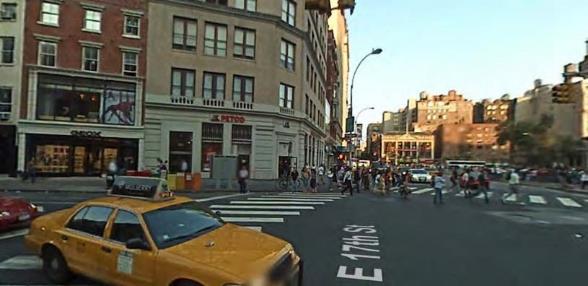 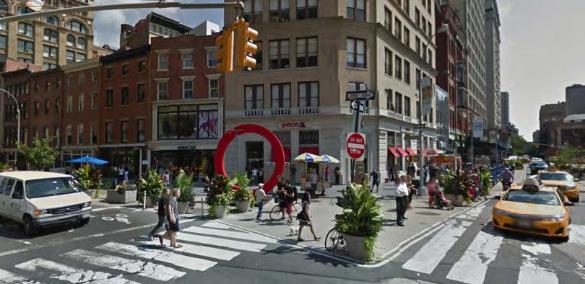 [Speaker Notes: DENISE]
3 – SHARED SPACE
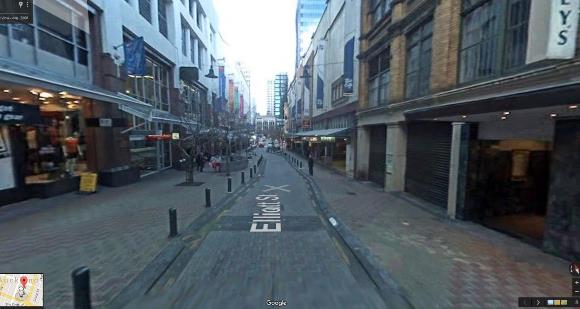 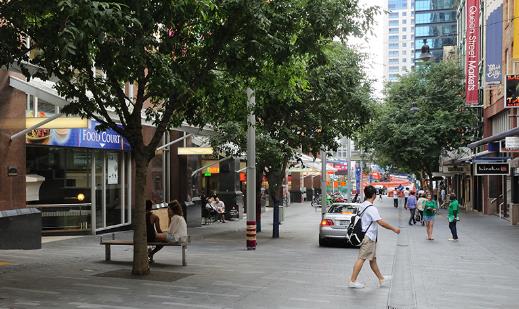 [Speaker Notes: DENISE]
4 – VERKEER
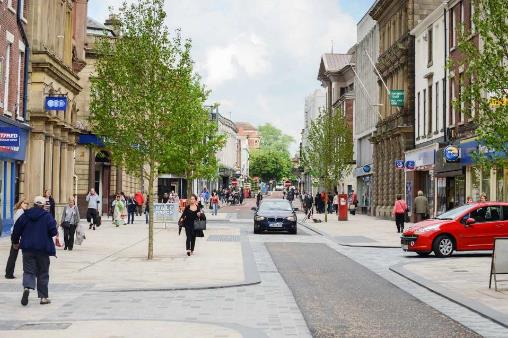 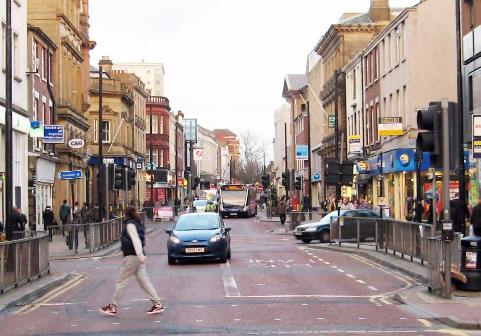 [Speaker Notes: DENISE]
5 – GEVEL
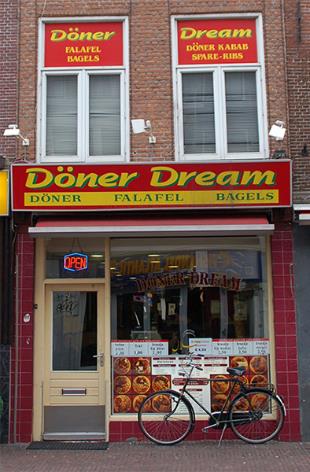 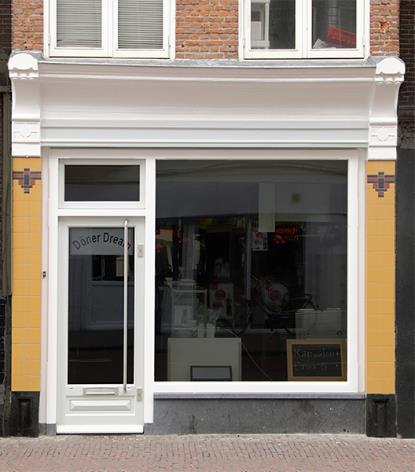 [Speaker Notes: MIKE]
6 – GROEN
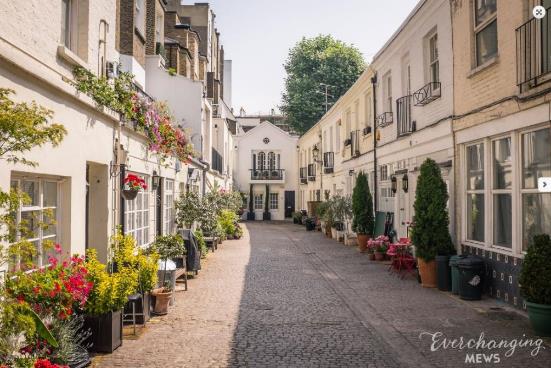 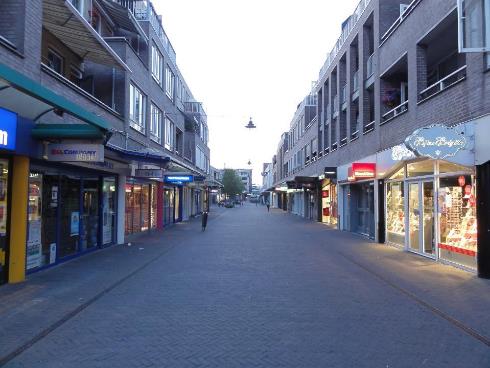 [Speaker Notes: MIKE]
HOE DOEN WE DAT IN ALMELO?
[Speaker Notes: MIKE]
STRAAT ONTWERP
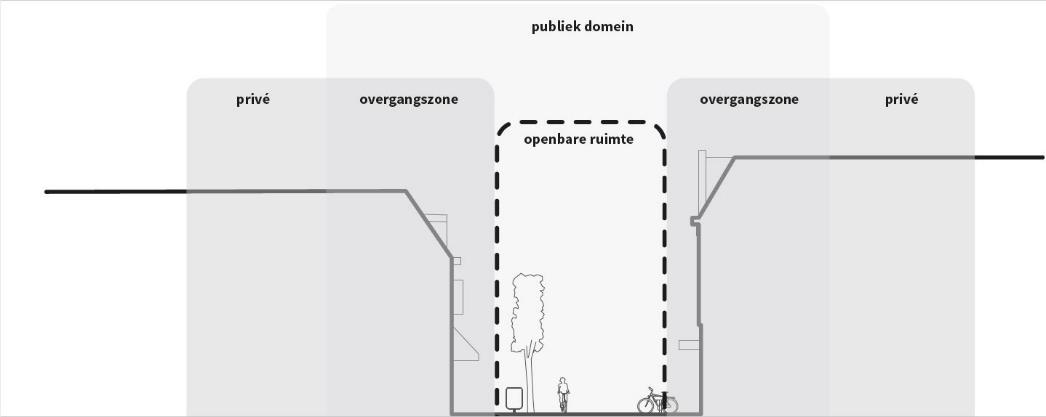 [Speaker Notes: DENISE]
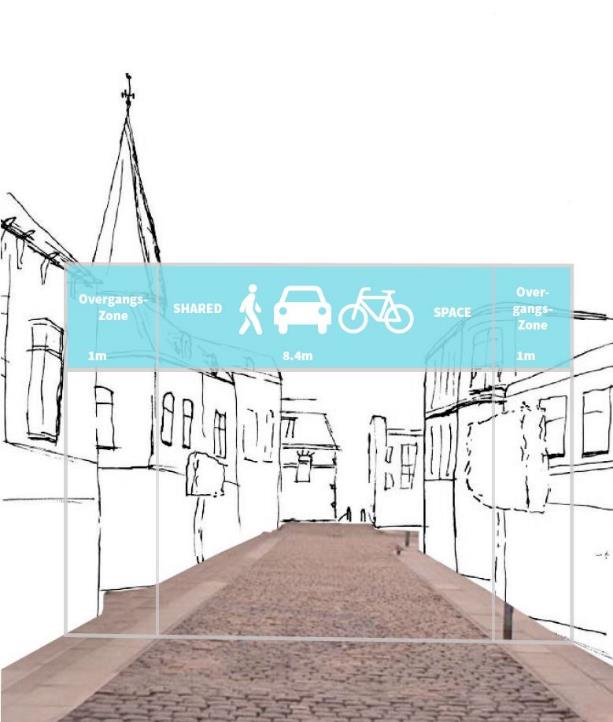 [Speaker Notes: DENISE]
PLINT ONTWERP
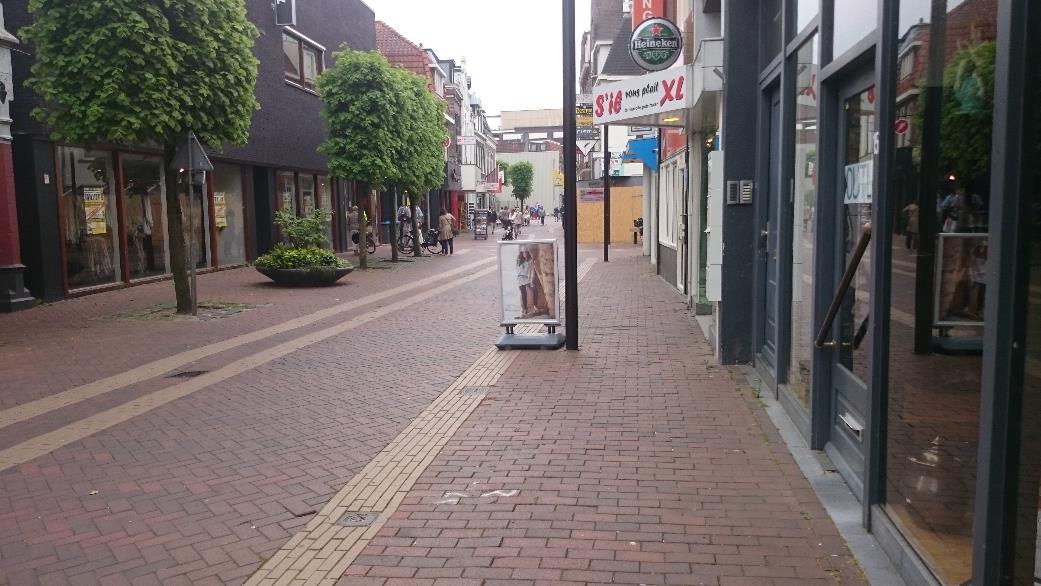 [Speaker Notes: DENISE]
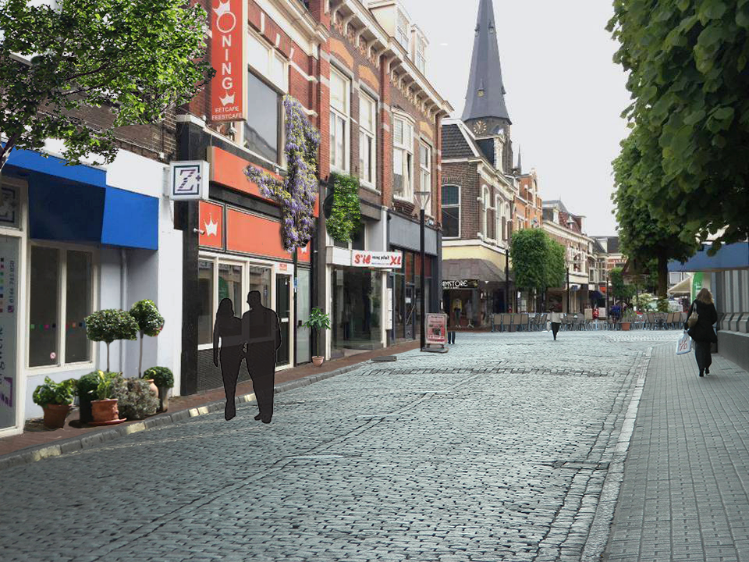 [Speaker Notes: DENISE]
HOEK ONTWERP
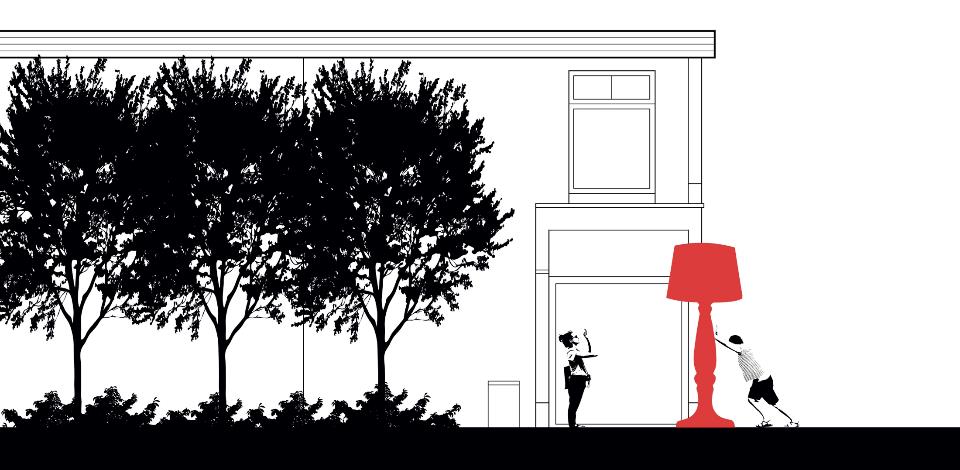 [Speaker Notes: MIKE]
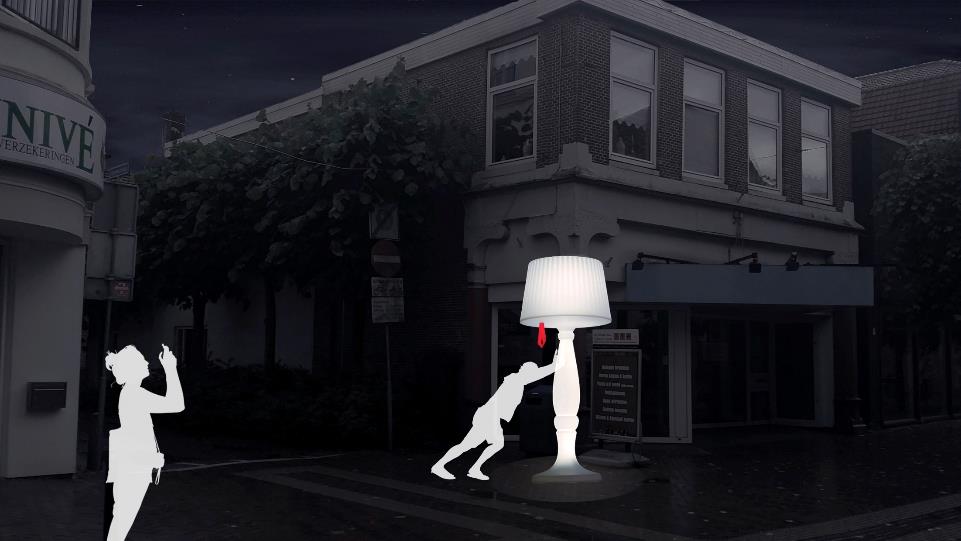 [Speaker Notes: MIKE]
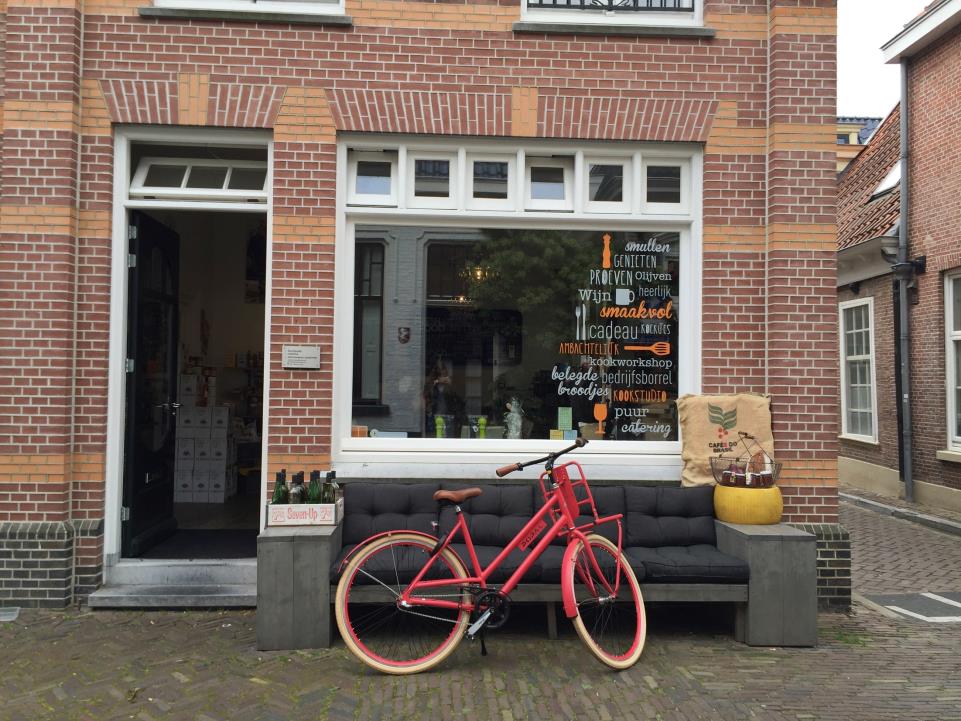 [Speaker Notes: MIKE]